Сложение рациональных чисел
Учитель математики 
МОУ Любимской ООШ им. В.Ю. Орлова
Егорова Татьяна Сергеевна
Задание
Составить различные комбинации пар чисел по знакам и найти суммы полученных чисел:
17 и 36
Историческая справка
Брахмагупта  (ок. 598-670) – индийский математик и астроном. Одним из первых начал использовать положительные и отрицательные числа. Ввел правила сложения положительных и отрицательных чисел.
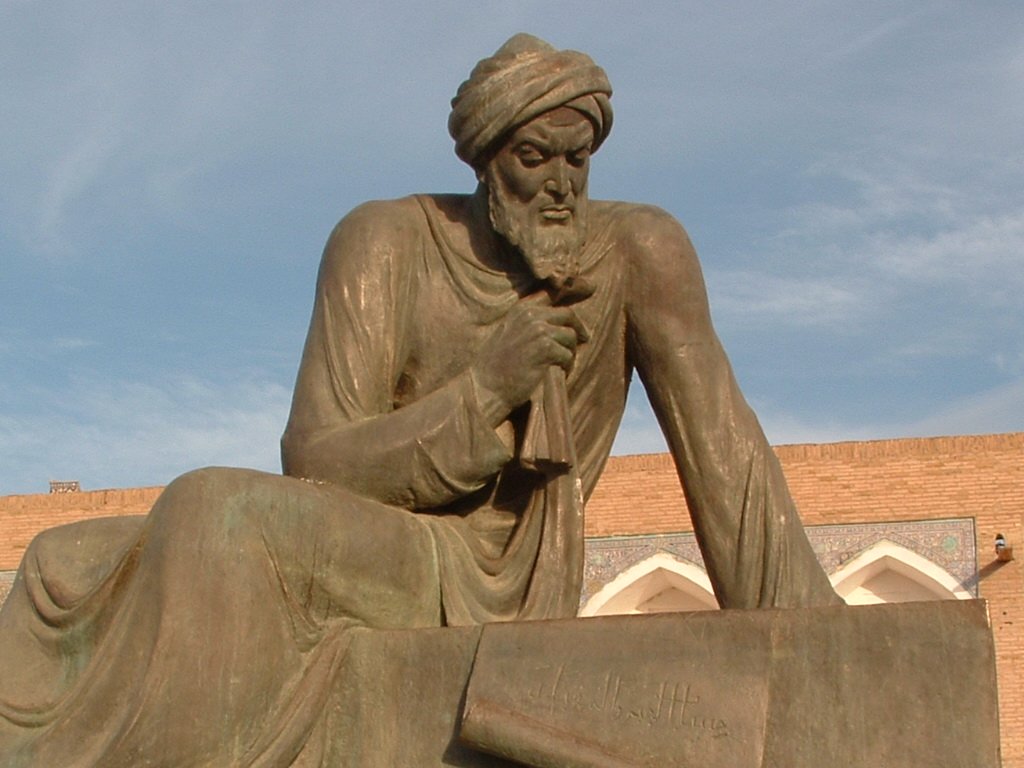 «Имущество» или «долг» ?
Задание: восстановить правила.
Сумма двух «имуществ» есть … .
Сумма двух «долгов» есть … .
Если «долг» больше «имущества», то сумма есть … .
Если «долг» меньше «имущества», то сумма есть … .
Проверим
Сумма двух «имуществ» есть «имущество».
Сумма двух «долгов» есть «долг».
Если «долг» больше «имущества», то сумма есть «долг».
Если «долг» меньше «имущества», то сумма есть «имущество».
Задача
Купец решил посчитать для себя, с прибылью или с убытком он прожил этот месяц, если:
Первый человек отдал ему 32 рубля своего долга.
Второму человеку он дал в долг половину этих денег.
На строительство башни он пожертвовал 30 рублей.
Третий человек вернул ему долг 17 рублей.
И последняя сделка принесла ему доход 10 рублей.
   Записать результат в виде суммы и найти значение
этой суммы.